HNO JOSE MIGUEL PEÑARROYA DOLZ
Nombre Civil José
Fecha de Nacimiento: 03 de noviembre de1908
Lugar de Nacimiento: Forcall (Castellón de la Plana)
Sexo: Varón
Fecha de Asesinato: 04 de octubre de 1936
Lugar de Asesinato: Playa La Malvarrosa (Valencia)
Orden: Hermanos Hospitalarios San Juan de Dios (OH)
Datos Biográficos Resumidos:
Nombre de los Padres: Francisco y Rita.
Ingresa en la Orden el mes de abril de 1931 en Ciempozuelos.
1932 – Hizo su Profesión Simple.
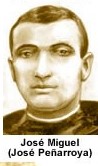 HNO JOSE MIGUEL PEÑARROYA DOLZ
Datos Biográficos Extendidos:
Relato de los Hechos – Asesinato:
De gran espíritu, durante la persecución trata de salvar cuantos objetos religiosos puede, lo que trae graves dificultades con los milicianos. La familia quiere salvarlo  y responde: “prefiero estar atendiendo a los enfermos, aunque esto pueda ser motivo de que me maten. Si esto me ha de suceder, que sea junto a los enfermos”. 
Puesto en la cocina, sufre mucho al tener que quemar las imágenes destruidas de la Iglesia, que él antes adornaba. 
Presentes los republicanos en el Hospital se dedicó a la cocina con gran reconocimiento incluso de los guardianes militares. Cayó fusilado gritando “¡Viva la Mare de Deu!” “¡Viva Cristo Rey!”
Tenía 32 años de edad.
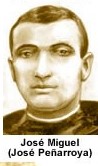 HNO JOSE MIGUEL PEÑARROYA DOLZ
¿En qué lugar reposan sus restos mortales?
Es venerado en la Iglesia del Parc Sanitai Sant Boi de Deu de Sant Boi. 
¿En qué fecha fue beatificado?
13 de octubre de 2013, en Tarragona
¿En qué fecha fue canonizado?
Aún no está canonizado.
Fiesta Canónica:
25 de octubre 
06 de noviembre, Festividad de los Beatos Mártires durante la Persecución Religiosa en el siglo XX en España.
Fuente:
https://martireshospitalarios.com/valencia/bto-hno-jose-miguel-peñarroya-dolz
https://martireshospitalarios.wordpress.com/quienes-fueron-2/
https://issuu.com/hsjd/docs/m__rtires_hospitalarios_de_san_juan (Hno Maurio Íñiguez de Heredia y 23 compañeros. Testimonio de Fe y Misericordia (1936.1937) por Cecilio Eseverri Chaverri.
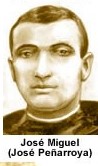